INFORMATICS 2016
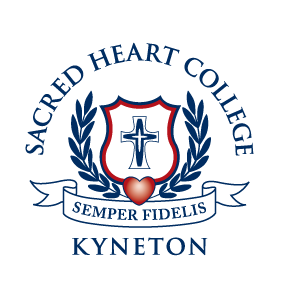 Yr12 Informatics 2016 v6.1
1
Course Overview
Unit 3 – 2 Areas of Study and 2 Outcomes
AOS 1 Organisations and Data Management
AOS 2 Data Analytics
Unit 4 – 2 Areas of Study and 2 Outcomes
AOS 1  Data Analytics: presenting the findings
AOS 2 Information Management

Outcomes contribute 50% of the year’s score
Other 50% is the final hand-written exam.
2
Yr12 Informatics 2016 v6.1
Outcomes
U3O1 - Contributes 10% of Study Score
Design a solution, develop it using a relational database management system, and diagrammatically represent how users interact with an online solution when supplying data for a transaction.
Assessed via  SAC (School-Assessed Coursework) ie done  under test conditions
Task 1 – Design and develop a relational database solution using Access database (90 marks)
Task 2 – Annotated, diagrammatic representation of a users interactions with an online solution when conducting a transaction and the user interface for the page that initiates the transaction(10 marks)
3
Yr12 Informatics 2016 v6.1
Database skills needed
The following RDBMS functions apply to U3O1:
create tables
create relationships between tables
use a range of data types
electronically  validate date
create, edit and use queries 
search and filter records
perform calculations
create and edit formatted reports
sort records or index on different fields
4
Yr12 Informatics 2016 v6.1
Draw/Graphics skills needed
The following drawing/graphics software functions apply to U3O1:
create/select a range of shapes
use symbols/images
show relationships and directions
enter, edit and format text and other content
use colour/shading.
5
Yr12 Informatics 2016 v6.1
Outcomes
U3O2  - When combined with U4O1 contributes 30% of study score
Use a range of appropriate techniques and processes to acquire, prepare, manipulate and interpret complex data to confirm or refute a hypothesis, and formulate a project plan to manage progress.
Assessed through a SAT (school assessed task) part of which is done outside of class time (eg like Media folio task)
Task 1 –	Report including hypothesis, finding and conclusion
Task 2 –Collection, validation, manipulation and management of data sets
Task 3 – Project planning including Gantt charts
6
Yr12 Informatics 2016 v6.1
Software needed
The following software tools will be needed for U3O2:
Appropriate tool for documenting project plans (Excel)
Software tools to capture, store, prepare and manipulate data( Google forms, survey monkey, Excel, …)
7
Yr12 Informatics 2016 v6.1
Outcomes
U4O1 - When combined with U3O2 contributes 30% of study score
Design, develop and evaluate a multimodal online solution that confirms or refutes a hypothesis, and assess the effectiveness of the project plan in managing progress.
Task 1 – Project plan Gantt charts
Task 2 – Multimodal online solution
Task 3 – Report evaluating the effectiveness of the solution and project plan
8
Yr12 Informatics 2016 v6.1
Multimodal authoring software skills needed
import/enter, edit and format content
structure screen layout
create links
provide navigation
create buttons
incorporate images (still and moving), text and sound.
9
Yr12 Informatics 2016 v6.1
Outcomes
U4O2 - Contributes 10% of Study Score
Compare and contrast the effectiveness of information management strategies used by two organisations to manage the storage and disposal of data and information, and recommend improvements to their current practices.
Task – Written report responding to scenarios
10
Yr12 Informatics 2016 v6.1
End of year exam Best guess at this stage
Around 10 November
2 hours
Handwritten (no computers)
20 multiple choice questions (20 marks)
Short answer section (70 marks)
No dictionaries or calculators or notes
All key knowledge from all 4 outcomes is examinable
11
Yr12 Informatics 2016 v6.1
What do you need to know?
Study design – defines key knowledge and key skills for each outcome.
All key knowledge is assessable on exam.
All skills are assessable in outcomes.
Glossary – in the study design. All terms in it are examinable.
12
Yr12 Informatics 2016 v6.1
Key knowledge list
U3AOS1  Data and Information
Key knowledge
Data and information
• techniques used by organisations to acquire data through their interactive online solutions and reasons for
their choice
• techniques for efficient and effective data collection
• characteristics of data types
Digital systems
• physical and software security controls used by organisations to protect their data
Approaches to problem solving
• purposes and structure of an RDBMS, including comparison with flat file databases
• naming conventions to support efficient use and maintenance of an RDBMS
• a methodology for creating an RDBMS structure: identifying entities, defining tables and fields to represent
entities; defining relationships by identifying primary key and foreign key fields; defining data types and field
sizes; normalisation to third level
• design tools for describing data types and the value of entity relationship (ER) diagrams for representing the
structure of an RDBMS
• design principles that influence the functionality and appearance of solutions
13
Yr12 Informatics 2016 v6.1
Key knowledge list
U3AOS1  Data and Information
Key knowledge
Approaches to problem solving (cont)
• design tools for representing solutions
• functions and techniques within an RDBMS to efficiently and effectively validate and manipulate data
• functions and techniques to retrieve required information through searching, sorting, filtering and querying data
sets
• methods and techniques for testing that solutions perform as intended
Interactions and impact
• reasons why organisations acquire data using online facilities, including 24-hour customer access, improved
efficiencies through direct data entry by customers, improvements in effectiveness, and access to global
markets, marketing opportunities and ongoing services
• reasons why users supply data for online transactions, including convenience, variety of choice, reducing costs
• techniques used by organisations to protect the rights of individuals and organisations who supply data,
including security protocols and stating privacy, shipping and returns policies
• user flow diagrams that depict different ways in which users interact with online solutions.
14
Yr12 Informatics 2016 v6.1
Key knowledge list
U3AOS1  Data and Information
Key skills
• select and apply design tools and techniques for describing data types and representing the structure and
functionality of solutions
• use RDBMS functions and techniques to construct a relational database to manipulate and validate data
• apply functions and techniques to construct queries that efficiently retrieve required information
• select and apply testing methods and techniques to confirm whether the solutions operate as intended
• use software tools to represent the user interface of the page on which online transactions begin, including
data protection, where appropriate
• use software tools to represent the interactions between users and online solutions (user flow diagrams)
• annotate user flow diagrams to identify where and why data protection is used.
15
Yr12 Informatics 2016 v6.1
Key knowledge list
U3AOS2  Data analytics: drawing conclusions
Key knowledge
Data and information
• primary and secondary data sources (digital and non digital) and methods of data acquisition, including
observation, interview and querying of resources
• suitability of quantitative and qualitative data for manipulation including comparisons (quantitative) and policy
formation (qualitative)
• data types and data structures relevant to selected software tools
• one of the following methods for referencing primary and secondary sources: Harvard, American Psychological
Association (latest edition), Chicago, Institute of Electrical and Electronics Engineers (IEEE)
• criteria to check the integrity of data including timeliness, authenticity, relevance, accuracy
• techniques for coding qualitative data to support manipulation
Interactions and impact
• key legal requirements for storage and communication of data and information, including privacy, intellectual
property and human rights requirements
16
Yr12 Informatics 2016 v6.1
Key knowledge list
U3AOS2  Data analytics: drawing conclusions
Key knowledge
Approaches to problem solving
• features of a reasonable hypothesis including a specific statement identifying a prediction and the variables
• solution specifications: requirements, including data to support the prediction of the hypothesis, constraints
and scope
• project management concepts and processes, including milestones and dependencies (concepts), task
identification, sequencing, time allocation, resources and documentation using Gantt charts (processes)
• file naming conventions to support efficient use of software tools
• software functions to organise, manipulate and store data
• techniques for identifying patterns and relationships between data
Digital systems
• roles, functions and characteristics of digital system components used to input, store, communicate and
output data and information
• physical and software security controls suitable for protecting stored and communicated data.
17
Yr12 Informatics 2016 v6.1
Key knowledge list
U3AOS2  Data analytics: drawing conclusions
Key skills
• frame a hypothesis that can be tested
• determine the specifications of the solution
• acquire complex data sets and use a standard referencing system to acknowledge intellectual property
• apply techniques that discriminate data on the basis of its integrity
• select and apply methods to secure stored and communicated data and information
• organise, manipulate and interpret selected data, identifying relationships and patterns to develop a conclusion
• devise and apply a file management plan
• prepare project plans using software
• select and use digital system components appropriate to project needs.
18
Yr12 Informatics 2016 v6.1
Key knowledge list
U4AOS1  Data analytics: presenting the findings
Key skills
Approaches to problem solving
• characteristics of information for educating world-wide audiences, including gender and culture inclusiveness,
commonality of language, age appropriateness
• techniques for generating design ideas
• criteria for evaluating alternative design ideas and the effectiveness of solutions
• characteristics of effective multimodal online solutions
• formats and conventions appropriate to multimodal online solutions
• design principles that influence the functionality and appearance of multimodal online solutions
• design tools for representing a solution’s appearance and functionality, including relationships, where appropriate
• functions, techniques and procedures for efficiently and effectively manipulating data using software tools
• manual and electronic validation techniques
• functions, techniques and procedures for managing files
• techniques for testing that solutions do what is intended
• techniques for documenting the progress of projects, including annotations, logs and adjustments to tasks
and timeframes
• strategies for evaluating the effectiveness of solutions and assessing project plans.
19
Yr12 Informatics 2016 v6.1
Key knowledge list
U4AOS1  Data analytics: presenting the findings
Key skills
• generate alternative design ideas
• select preferred design ideas, based on student-developed criteria
• select and apply design tools to represent the functionality and appearance of solutions
• select and apply software functions, methods, formats, conventions, techniques and design principles to
develop multimodal online solutions that operate as intended
• monitor and adjust project plans where appropriate
• apply criteria to evaluate the effectiveness of multimodal online solutions in communicating conclusions to
hypotheses
• assess the effectiveness of project plans in managing work practices.
20
Yr12 Informatics 2016 v6.1
Key knowledge list
U4AOS2  Information Management
Key knowledge
Interactions and impact
• reasons why data and information are important to organisations, including meeting the goals and objectives
of both organisations and information systems
• reasons why information management strategies are important to organisations, including maximising
opportunities, minimising risks and fulfilling legal requirements
• key legislation that affects how organisations control the storage and disposal of their data and information: the
Privacy Act 1988, the Privacy and Data Protection Act 2014, and the Health Records Act 2001
• ethical dilemmas arising from information management practices
• strategies for resolving legal and ethical tensions between stakeholders arising from information management
practices
• reasons for preparing disaster recovery plans, and their scope, including evacuation, backing up, restoration
and test plans
• possible consequences for organisations that fail to follow or violate security measures
• criteria for evaluating the effectiveness of information management strategies
management strategies to improve current practices.
21
Yr12 Informatics 2016 v6.1
Key knowledge list
U4AOS2  Information Management
Key knowledge
Digital systems
• role of people, processes and digital systems in the management of data and information
• types and causes of accidental, deliberate and events-based threats to the integrity and security of data and
information
• physical and software security controls for preventing unauthorised access to data and information and for
minimising the loss of data accessed by authorised and unauthorised users
• the advantages and disadvantages of using networks and cloud computing for storing and disposing of data
and information.
Key skills
• explain the current information management strategies used by organisations to monitor and control their data
and information
• identify similarities and differences between the information management strategies of organisations
• propose and apply criteria to evaluate the effectiveness of information management strategies
• discuss possible consequences of ineffective information management strategies
• recommend information management strategies to improve current practices.
22
Yr12 Informatics 2016 v6.1
GLOSSARY
For the purposes of this study design and associated assessment the following definitions will apply.
Application architecture Application architecture is the process of identifying the components, and their
interrelationships, of a structured (software) solution that meets all of the technical
and operational requirements, while optimising common quality attributes such as
performance, security and manageability. There are styles of application architecture
such as client-server, peer-to-peer, rich client and service oriented.

Computational thinking Computational thinking is a process of recognising aspects of computation in the world
and being able to think logically, algorithmically, recursively and abstractly. It is about
systematic problem solving in light of the capabilities of digital systems. It typically
involves thinking abstractly, defining problems through decomposition, documenting
steps and decisions through algorithms, transforming algorithms through the use of
programming languages and software that supports automation, and evaluating the
resulting digital solutions.

Data types Data types are the particular forms that an item of data can take including numeric,
character and Boolean, and are characterised by the kind of operations that can be
performed on it. Depending on the software being used, these fundamental types can
be divided into more specific types, for example integer and floating point are numeric
types. More sophisticated types can be derived from them, for example a string of
characters or a date type and their names may vary, such as text data type versus string
data type.
23
Yr12 Informatics 2016 v6.1
GLOSSARY
Design brief A design brief is a statement that contains an outline of a situation, context, problem,
need or an opportunity, and constraints or conditions under which a solution must be
developed. It is sometimes important to create a solution that not only meets the current
needs but has the capacity to meet future or changing needs. It provides a basis from
which students can apply some or all of the stages of the problem-solving methodology
when creating digital solutions.

Design principles Design principles are accepted characteristics that contribute to the functionality and
appearance of solutions. In this study the principles related to functionality are useability,
including robustness, flexibility and ease of use, and accessibility, including navigation
and error tolerance. Design principles related to appearance are alignment, repetition,
contrast, space and balance.

Design thinking Design thinking is a way of thinking critically and creatively to generate innovative ideas,
evaluate them and precisely define the preferred solution so it can be created using a
digital system. It involves a strong understanding of the needs of users and of ways of
creating solutions that are more efficient or effective than existing ones. When designing,
students use both convergent and divergent thinking skills: divergent thinking supports
creativity and the generation of a range of ideas, and convergent thinking supports the
selection of a preferred solution and the preparation of accurate and logical plans and
instructions to digitally create the solution.
24
Yr12 Informatics 2016 v6.1
GLOSSARY
Efficiency Efficiency is a measure of how much time, cost and effort is applied to achieve intended
results. Measures of efficiency in a solution could include the speed of processing, its
functionality and the cost of file manipulation. Measures of efficiency in a network include
its productivity, processing time, operational costs and level of automation.

Effectiveness Effectiveness is a measure of how well a solution, an information management strategy
or a network work and whether each achieves its intended results. Measures of
effectiveness in a solution include completeness, readability, attractiveness, clarity,
accuracy, accessibility, timeliness, communication of message, relevance and useability.
Measures of effectiveness of an information management strategy include integrity of
data, security, ease of retrieval and currency of files. Measures of effective networks
include reliability and maintainability.

Information architecture Information architecture is the ways in which content (information and objects) is
grouped, labelled and located in online solutions. This includes the structuring or
grouping of sets of information and determining navigation pathways. Effective and
efficient information architecture enables users to intuitively and confidently locate
information they require. Key principles that govern information architecture include
disclosure, classifications, navigation, growth, choices.
25
Yr12 Informatics 2016 v6.1
GLOSSARY
Information system An information system is the combination of digital hardware and software components
(digital systems), data, processes and people that interact to create, control and
communicate ideas and digital solutions.

Legal requirements There are legal requirements with which individuals and organisations are expected
to comply, with respect to the ownership and privacy of information, and freedom of
expression. For the purposes of this study the key provisions of the following acts are
relevant: Privacy Act 1988, including Privacy Amendment (Enhancing Privacy Protect)
Act 2012, Privacy and Data Protection Act 2014, Health Records Act 2001, Copyright
Act 1968, Charter of Human Rights and Responsibilities Act 2006 (VIC) (sections 13, 14
and 15), and the Spam Act 2003 (Part 1.3, Simplified outline).
26
Yr12 Informatics 2016 v6.1
GLOSSARY
Normalisation Normalisation is the process of ensuring that a database conforms to a set of normal
forms. Its primary purpose is to remove redundancies that create threats to data integrity
such as update anomalies. It also plays a role in making querying more efficient. The first
three normal forms should be realised:
First normal form (1NF): Where a table has no repeating groups, that is, no single row
has a column containing more than one value or more than one column with the same
kind of value, for example telephone1 and telephone2.
Second normal form (2NF): Where a table is in 1NF and any column that is not part of
the primary key is dependent on the whole primary key.
Third normal form (3NF): Where a table is in 2NF and any column that is not part of the
primary key is dependent only on the primary key and no other column.
A table’s primary key is the smallest set of columns needed to uniquely identify a row in
the table.

Physical security controls Physical security controls are the equipment and procedures used to assist in the
protection of information systems and the files created, communicated and stored by
individuals and organisations. Equipment controls include zoned security strategies,
barrier techniques and biometrics. Physical procedures include backing up, shredding
confidential documents and checking authorisation credentials. Also see Software
security controls.
27
Yr12 Informatics 2016 v6.1
GLOSSARY
Security threats Security threats are the actions, devices and events that threaten the integrity and
security of data and information stored within, and communicated between, information
systems. The threats can be accidental, such as losing a portable storage device containing files; deliberate, such as malware, phishing; and events-based such as a power surge.

Software requirements specification Software requirements specification is a comprehensive description of the intended purpose and environment for purpose-designed software solutions. It documents the key activities 
associated with the analysing stage of the problem-solving methodology. Software requirements specifications (SRS) fulfil the purposes of breaking down a problem into component parts, providing input to the design stage and serving as a reference point for further stages of the problem-solving methodology.

Software security controls Software security controls are the software and procedures used to assist in the protection of information systems and the files created, communicated and stored by individuals and
organisations. These include user names and passwords, access logs and audit trails,
access restrictions, encryption, firewalls and system protection, and security protocols
such as Transport Layer Security (TLS) and Secure Sockets Layer (SSL).
28
Yr12 Informatics 2016 v6.1
GLOSSARY
Solution (digital) A digital solution is the method of creating required digital output through the application
of digital systems and processes that transforms data and information. Depending on
the chosen context, the output of a solution may take forms such as an information
product like a website, instructions to control a game, an abstract piece of art or a
soundscape. Solutions can be interactive or non-interactive, online (internet connected)
or not, multimodal or not. An example of an interactive online solution is a website where
users can input variable data. An example of a non-interactive, non-internet connected
solution is an infographic stored on a hard drive. An example of a multimodal solution is
a website that combines multiple types of data, for example text, sound and images to
communicate an idea and information.

Systems thinking Systems thinking is a way of thinking that takes a holistic approach to identifying and
solving problems. It involves analysing the interactions and interrelationships between
individual information system components (data, processes, people and digital systems),
to identify how they influence the functioning of the entire system.
Systems thinking also involves understanding the interdependence between information
systems and how a change or output from one system can affect another, and how this
affects larger systems such as the economy and society.
29
Yr12 Informatics 2016 v6.1
GLOSSARY
Types of data Types of data are general categories of data including text, number, sound and image
(still and moving).

User experience User experience are those aspects that affect how an end-user interacts with digital
systems such as visual, interface and navigation design, user needs, functional and
content requirements, and ergonomics.

User flow diagrams User flow diagrams are diagrammatic representations of the path a user travels through
when using an online interactive solution to complete a task or transaction, such as making a reservation or purchasing a product. It is a diagram showing a user’s journey to complete a task. User flow diagrams incorporate user interfaces and show the multiple entry points to interactive online solutions, for example, paid advertisements,
social media and search engines may direct a user to a location in the solution other than the home page.
30
Yr12 Informatics 2016 v6.1
PROBLEM SOLVING METHODOLOGY
31
Yr12 Informatics 2016 v6.1
PROBLEM SOLVING METHODOLOGY
ANALYSIS
Analysis typically answers the ‘what questions’ – what is needed to solve a problem, given particular circumstances?
It involves:
• Determining the solution requirements. What output is the solution to provide? What data is needed to produce the output? What functions must the solution provide? These requirements can be classified as being functional, that is, what the solution is required to do, and non-functional, which describes the attributes the solution should possess including useability, reliability, portability, robustness, maintainability. Tools to assist in determining the solution requirements include context diagrams, data flow diagrams and use cases.

• Identifying the constraints on the solution. What conditions need to be considered when designing a solution? Typical constraints include economic, such as cost and time; technical, such as speed of processing, capacity, availability of equipment, compatibility and security; social, such as level of expertise of users; legal, such as ownership and privacy of data requirements; and useability, such as usefulness and ease of use of solutions.

• Determining the scope of the solution. The scope states the boundaries or parameters of the solution. It identifies the area of interest or what aspects of the problem will and will not be addressed by the solution.
32
Yr12 Informatics 2016 v6.1
PROBLEM SOLVING METHODOLOGY
DESIGN
Design typically answers the ‘how questions’ – how will the solution requirements be achieved? It involves:
• Planning how the solution will function and its appearance. The solution design typically involves identifying what specific data is required and how the data will be named, structured, validated and manipulated. Typical design tools for this purpose include data dictionaries and data structure diagrams, input-process-output (IPO) charts, flowcharts, pseudocode, object descriptions. Solution design also involves, where appropriate, showing how the various components of a solution relate to one another, for example web pages, style sheets, scripts; queries, forms, reports; modules, procedures, methods, functions. Typical design tools used to show
relationships include storyboards, site maps, entity-relationship diagrams, data flow diagrams, structure charts, hierarchy charts, and context diagrams.
Planning the solution also involves determining its appearance, including, where appropriate, the user interface. This typically involves identifying the position and size of text, images and graphics, font types, colours and text enhancements. Design tools used for this purpose include layout diagrams, annotated diagrams/mock ups.

• Determining the evaluation criteria. What measures will be used to judge whether or not the solution meets the requirements? These criteria should arise from the solution requirements identified in the analysis stage.
33
Yr12 Informatics 2016 v6.1
PROBLEM SOLVING METHODOLOGY
DEVELOPMENT
Development typically asks the questions of how do we realise or transform solution instructions into a working solution through the use of digital systems. It involves:
• Electronically ‘building’ or creating the solution following initial designs. It may, however, warrant modifying initial designs in order to create a working solution.
• Validation to check for the reasonableness of data being input. Validation can be both manual and electronic.  Proofreading is a manual technique and it occurs when a human scans the data for errors. Electronic validation occurs when the validation process is built into the solution. Its effectiveness is determined through the testing activity.
• Testing whether the solution does what it was intended to do. This activity typically involves:
–– establishing what tests will be conducted
–– determining what test data will be used
–– determining expected results
–– conducting the test
–– recording the actual results
–– correcting any identified errors.
• Writing internal and user documentation, including within the user interface, to support the functioning and use of the solution.
34
Yr12 Informatics 2016 v6.1
PROBLEM SOLVING METHODOLOGY
EVALUATION
Evaluation typically answers the question: ‘How well did the solution meet its stated requirements’? It involves:
• Determining a strategy for finding out the extent to which the solution meets the required needs of the user.  Typically this occurs after the solution has been developed. Usually an evaluation strategy would include specifying a timeline, outlining what data will be collected and by what methods and techniques, and how the data relates to the criteria that were generated in the design stage.
• Reporting on the extent to which the solution meets the requirements of the user. This usually takes place after the solution has been used by the user/client and is based on the criteria generated in the design stage.
35
Yr12 Informatics 2016 v6.1
Resources
Your textbook
IT Lecture Notes at vceit.com
Checkpoints
Be cautious using resources (e.g. practice exams & outcomes) from before 2016.  The course has changed.
36
Yr12 Informatics 2016 v6.1
The end
37
Yr12 Informatics 2016 v6.1